Building Production-Ready Recommendation Systems at Scale with Microsoft/Recommenders
Andreas Argyriou, Ilia Karmanov, Xing Xie, and Le Zhang
Microsoft Cloud and Artificial Intelligence
Acknowledgement:
Dan Ciborowski, Markus Cosowicz, Miguel Gonzalez-Fierro, Scott Graham, Nikhil Joglekar, Max Kaznady, Jianxun Lian, Micro Milletari, Jun Ki Min, Tao Wu, and Jeremy Reynolds
Objective
“Taking recommendation technology to the masses”
Helping researchers and developers to quickly select, prototype, demonstrate, and productionize a recommender system
Accelerating enterprise-grade development and deployment of a recommender system into production
Key takeaways of the tutorial
Systematic overview of the recommendation technology from a pragmatic perspective
State-of-the-art academic research in recommendation algorithms
Best practices (with example codes) in developing recommender systems
Target Audience
Researcher, developer, and data scientist
Knowledge requirement
Fundamental knowledge about machine learning, recommendation system
Basics about machine learning and data analytics framework like Tensorflow, Spark, etc.
Intermediate/advanced level programming skills in Python
Outline
General Information for Setup
https://github.com/yueguoguo/kdd2019tutorial
Recommendation Systems in Modern Business and Academic Research
“35% of what consumers purchase on Amazon and 75% of what they watch on Netflix come from recommendations algorithms”
McKinsey & Co
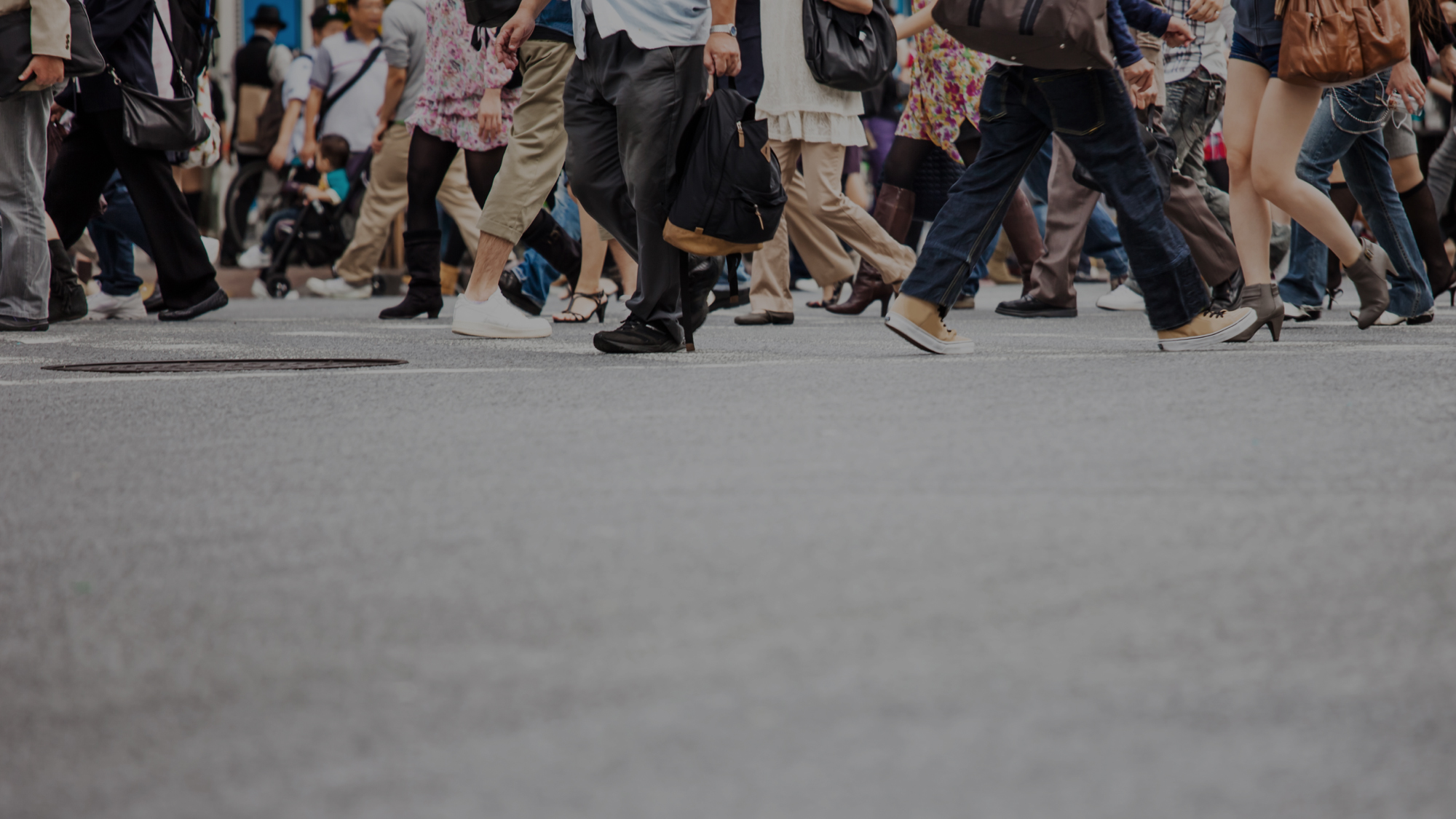 Recommendation Everywhere
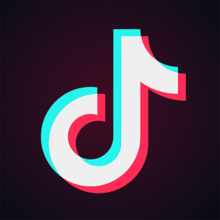 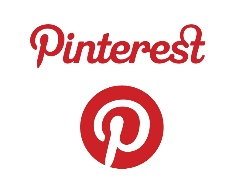 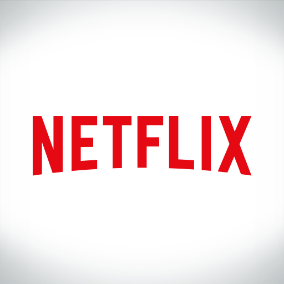 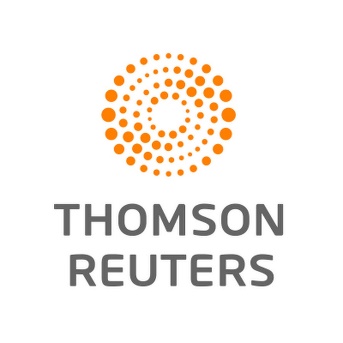 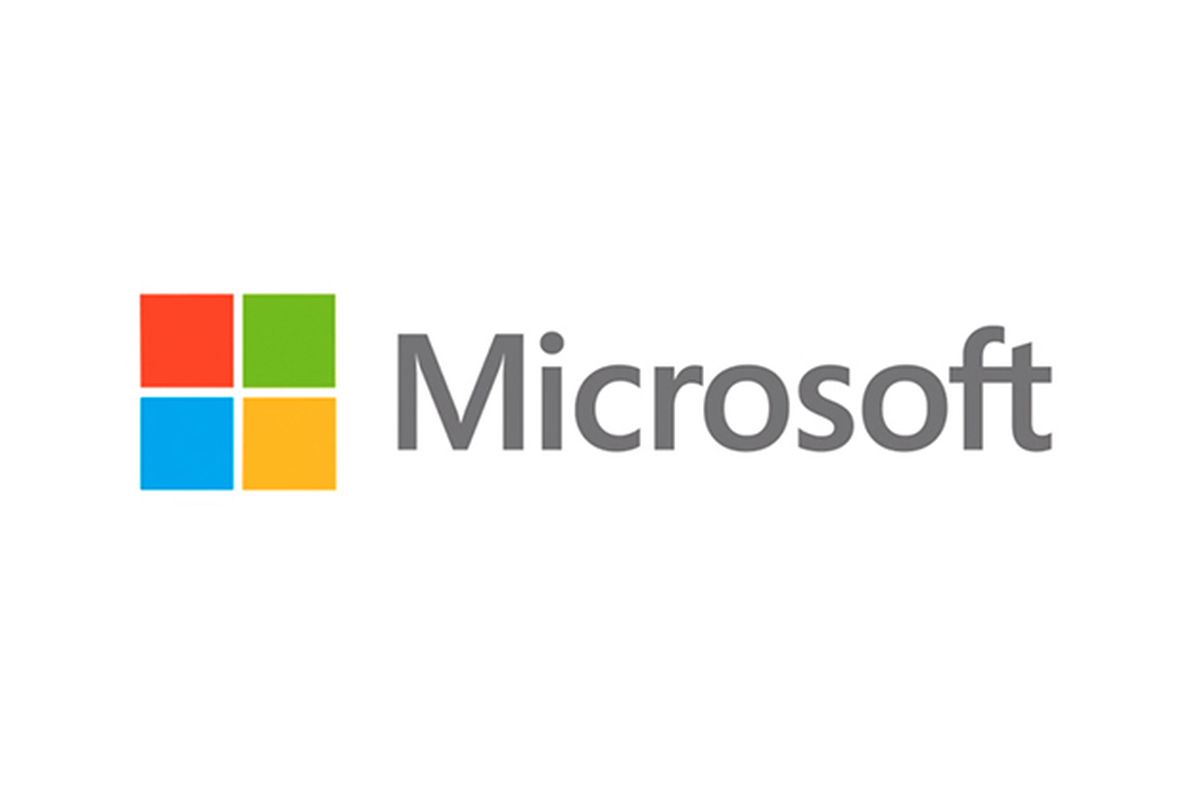 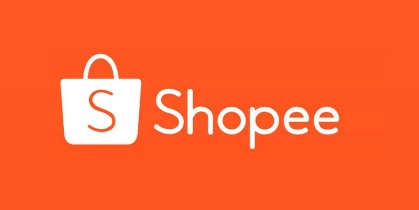 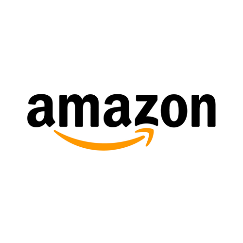 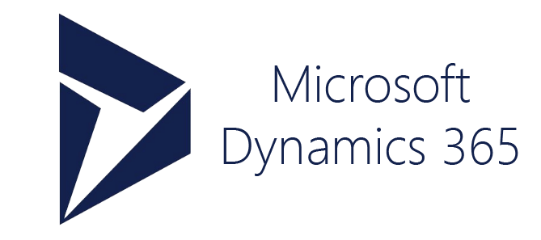 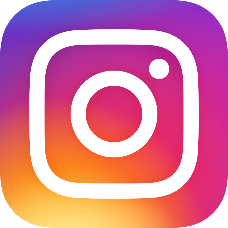 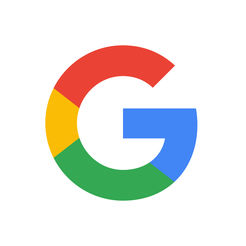 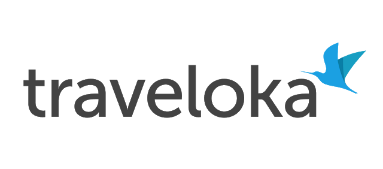 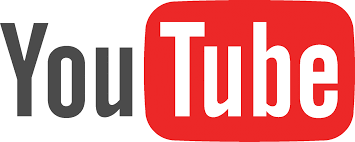 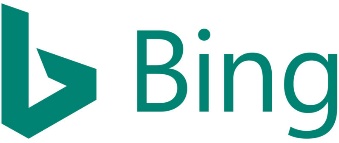 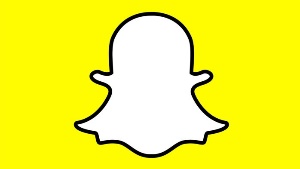 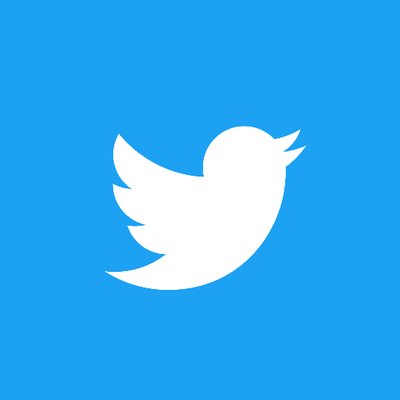 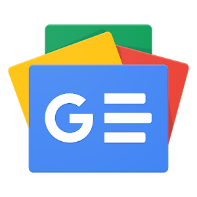 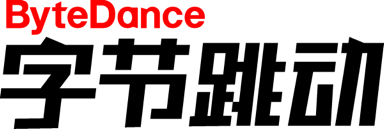 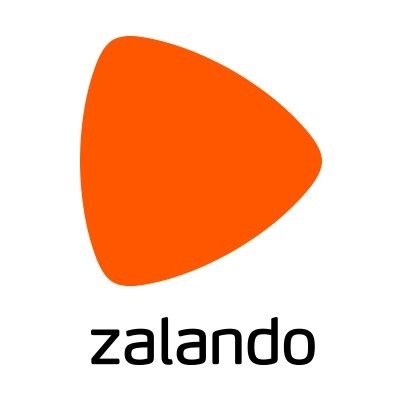 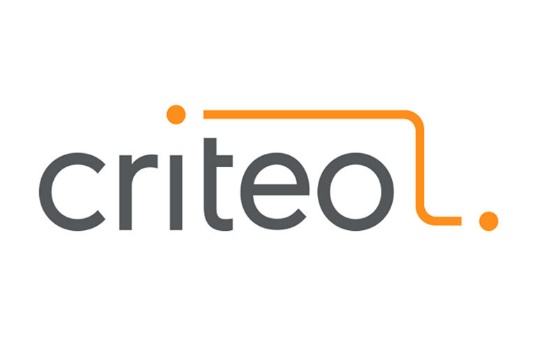 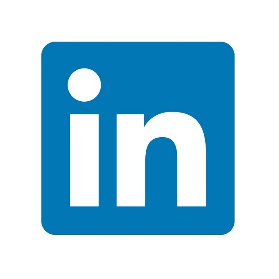 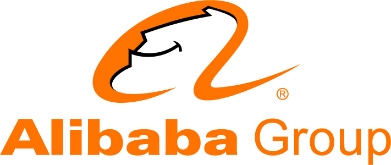 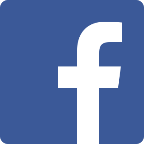 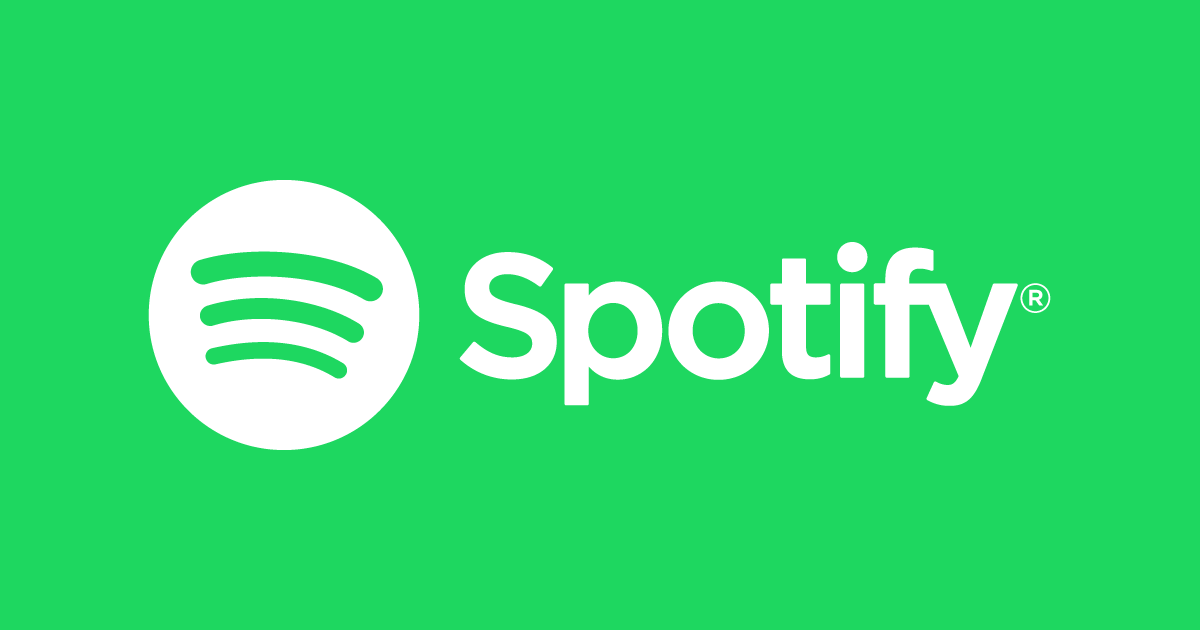 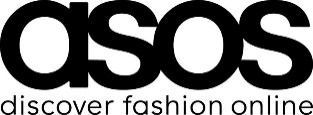 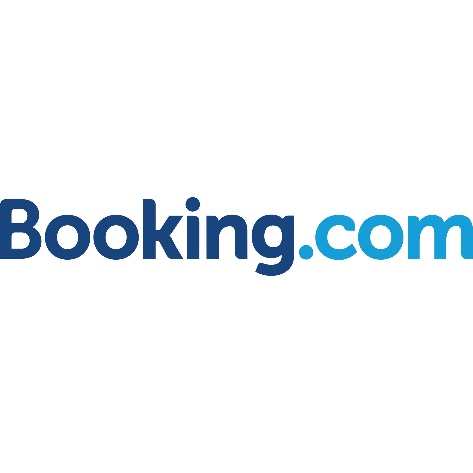 [Speaker Notes: The AI transformation 
Making AI real for customers
How does AI help you? How can you use AI to enable your business today? We have 3 core scenarios that our customers are using today to transform their businesses with AI. 
First, we have conversational or digital agents. By 2025, 95% of customer interactions will take place via bots. Bots are a crucial customer engagement tool to build customer loyalty and a competitive advantage for businesses. 
Second, we have intelligent apps. Intelligent Apps is about the massive shift around developers and enterprises creating the business apps of the future built around intelligence and data. 75% of apps will be infused with AI by end of 2018.
Third is about transforming core business processes with AI. Every business process in every industry will be transformed by AI. Just as software became the key competitive advantage for companies across industries – the use of AI to get smarter, more agile, and get to market faster will be critical.]
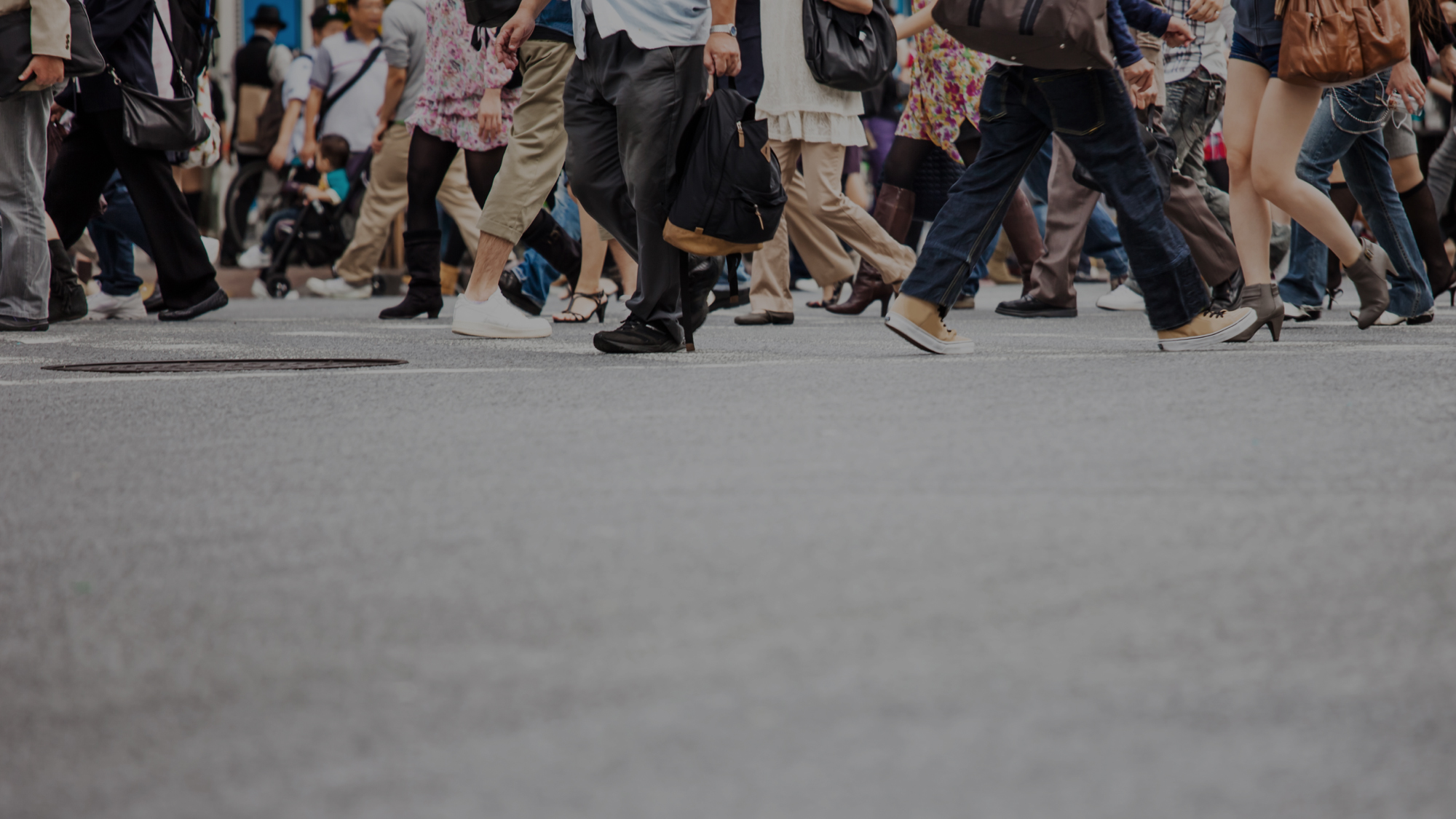 Recommendation Everywhere
Brand/news/product recommendation
Business metric prediction
Customer segmentation and personalization
Directly drive revenue through ad clicks, internet traffics, etc.
Indirectly drive revenue by precisely reaching customers with market campaign or product.
Indirectly drive revenue by increasing customer engagement, networking effect, etc.
[Speaker Notes: The AI transformation 
Making AI real for customers
How does AI help you? How can you use AI to enable your business today? We have 3 core scenarios that our customers are using today to transform their businesses with AI. 
First, we have conversational or digital agents. By 2025, 95% of customer interactions will take place via bots. Bots are a crucial customer engagement tool to build customer loyalty and a competitive advantage for businesses. 
Second, we have intelligent apps. Intelligent Apps is about the massive shift around developers and enterprises creating the business apps of the future built around intelligence and data. 75% of apps will be infused with AI by end of 2018.
Third is about transforming core business processes with AI. Every business process in every industry will be transformed by AI. Just as software became the key competitive advantage for companies across industries – the use of AI to get smarter, more agile, and get to market faster will be critical.]
Challenges
Limited resource
Fragmented solutions
Fast-growing area
There is limited reference and guidance to build a recommender system on scale to support enterprise-grade scenarios
Packages/tools/modules off-the-shelf are very fragmented, not scalable, and not well compatible with each other
New algorithms sprout every day – not many people have such expertise to implement and deploy a recommender by using the state-of-the-arts algorithms
History
2010 (Various data competitions)
Hybrid models with machine learning
LR, FM, GBDT, etc.
Pair-wise ranking
1990s (Tapestry, GroupLens)
Content based filtering
Collaborative filtering
CB
Explainable recommendation
Knowledge enhanced recommendation
Reinforcement learning
Transfer learning
…
FM
ML
DL
CF
2006 (Netflix prize)
Factorization-based Models
SVD++
2015 (Deep learning)
Flourish with neural models
PNN, Wide&Deep, DeepFM, xDeepFM, etc.
[Speaker Notes: 1990s
Using collaborative filtering to weave an information tapestry, Communications of the ACM, 1992, citation 4496
GroupLens: an open architecture for collaborative filtering of netnews, CSCW, 1994
Recommender systems, Communications of the ACM, 1997, citation 4534
Item-based collaborative filtering recommendation algorithms, WWW2001, citation 7541

2006  
Restricted Boltzmann machines for collaborative filtering,  ICML 2007,  citation 1293
Factorization meets the neighborhood: a multifaceted collaborative filtering model. KDD 2008, citation 2382
Probabilistic matrix factorization, NIPS 2008, 2503
matrix factorization techniques for recommender systems,  Computer, 2009 (8): 30-37., citation 4995
 
2010
Factorization machines, 2010,
The Yahoo! Music Dataset and KDD-Cup'11,  Proceedings of the 2011 International Conference on KDD Cup 2011-Volume 18. JMLR. org, 2011., citation 220. In this workshop, a lot of top solutions papers are included (you can find them in this paper’s references, including some famous researchers like Weinan Zhang and Tianqi Chen)
KDD cup 2012: https://www.kaggle.com/c/kddcup2012-track1  is also about recommendation

2015
Collaborative Deep Learning for Recommender Systems,  KDD2015, citation407
Session-based Recommendations with Recurrent Neural Networks, Arxiv 2015, ICLR 2016, citation 208
A Multi-View Deep Learning Approach for Cross Domain User Modeling in Recommendation Systems,www2015, citation 172
neural collaborative filtering, WWW2017, citation309

2018
drn a deep reinforcement learning framework for news recommendation
Xiting’s work]
Our Research
Deep learning based user modeling
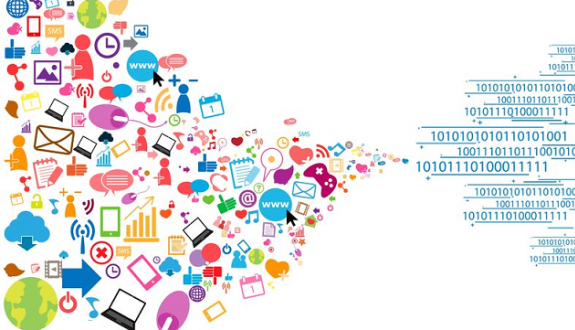 Deep learning based recommendation
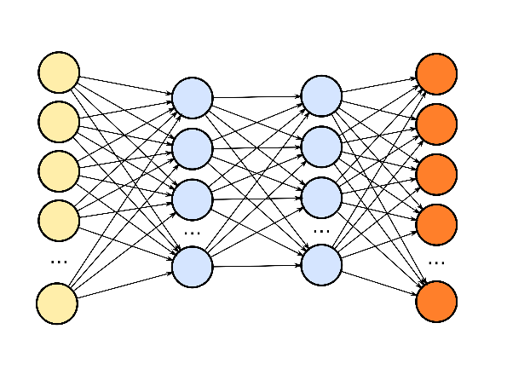 user
Explainable recommendation
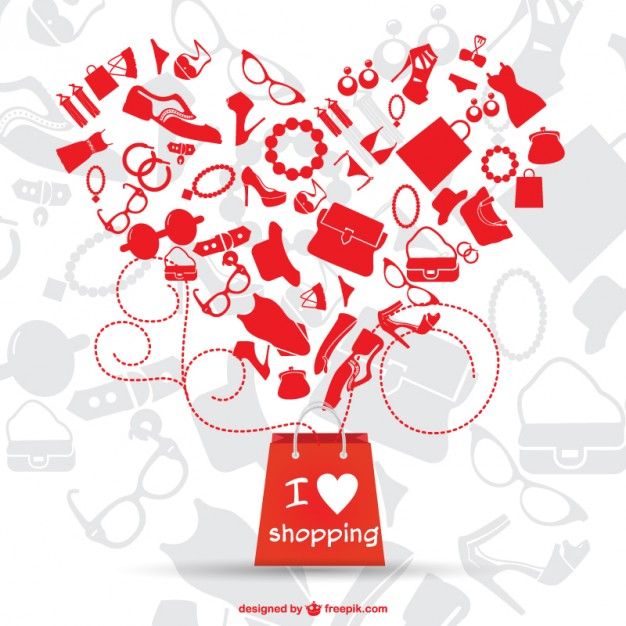 Item
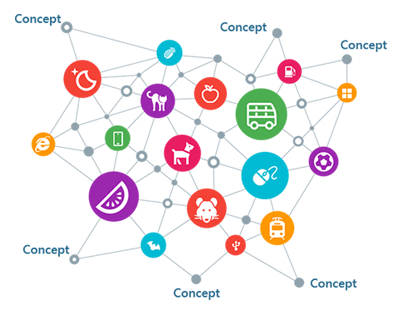 Knowledge enhanced recommendation
Query Log based User Modeling
gifts for classmates
groom to bride gifts
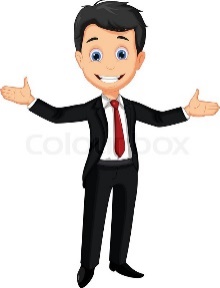 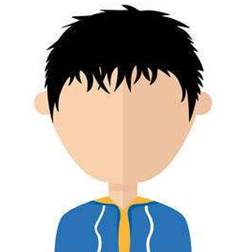 cool math games
tie clips
mickey mouse cartoon
philips shaver
shower chair for elderly
lipstick color chart
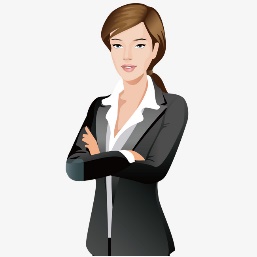 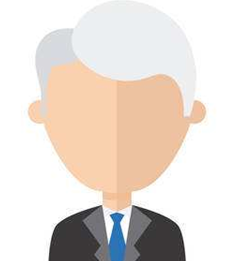 presbyopic glasses
womans ana blouse
costco hearing aids
Dior Makeup
Chuhan Wu, Fangzhao Wu, Junxin Liu, Shaojian He, Yongfeng Huang, Xing Xie, Neural Demographic Prediction using Search Query, WSDM 2019
Query Log based User Modeling
Different words may have different importance
Different records have different informativeness
Neighboring records may have relatedness, while far ones usually not
The same word may have different importance in different contexts
Query Log based User Modeling
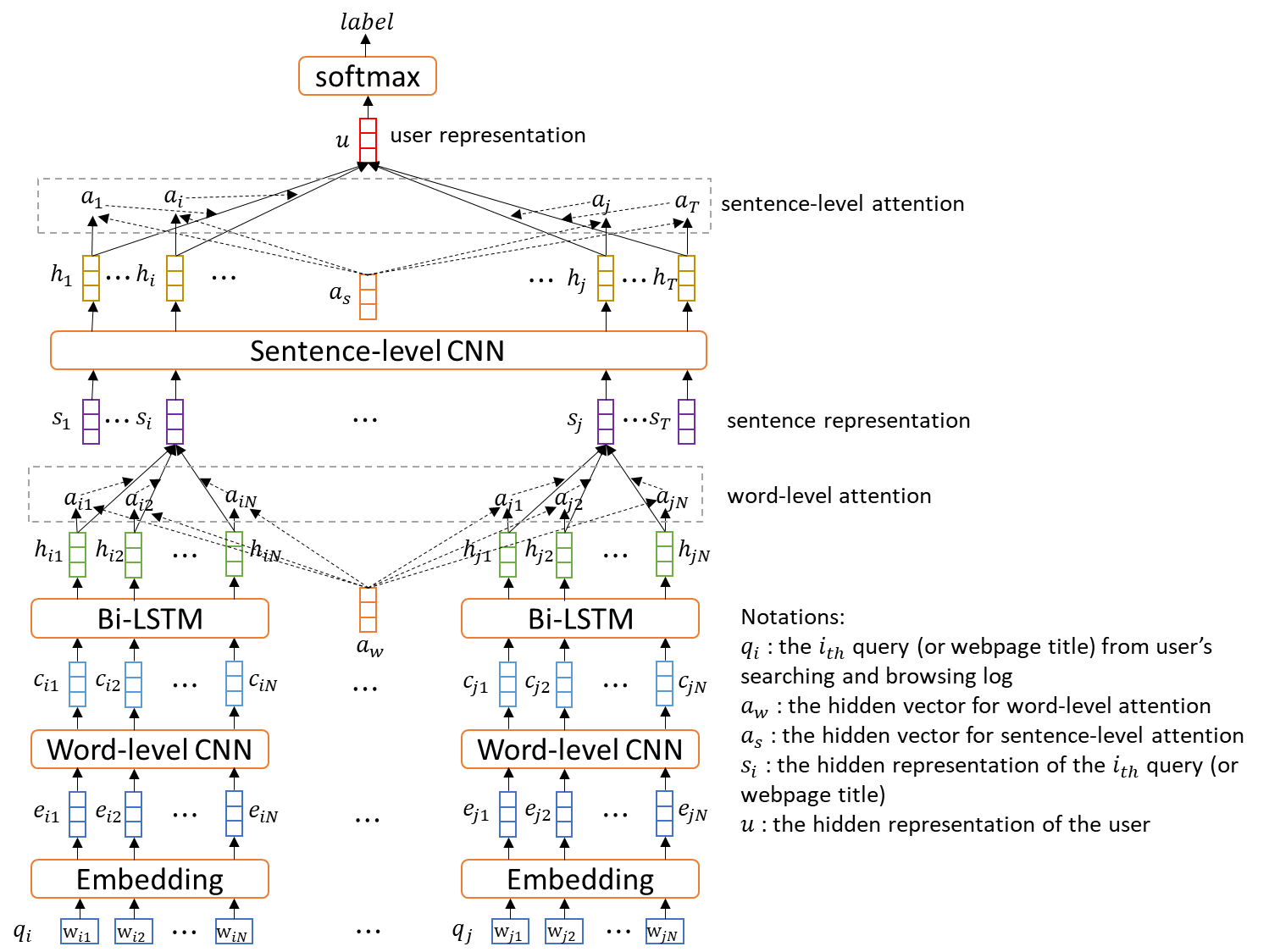 Experiments
Mapping between age category and age range
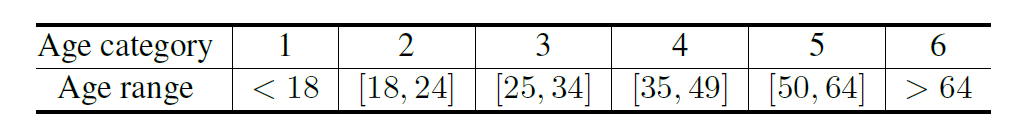 Dataset:
15,346,617 users in total with age category labels
Randomly sampled 10,000 users for experiments
Search queries posted from October 1, 2017 to March 31, 2018
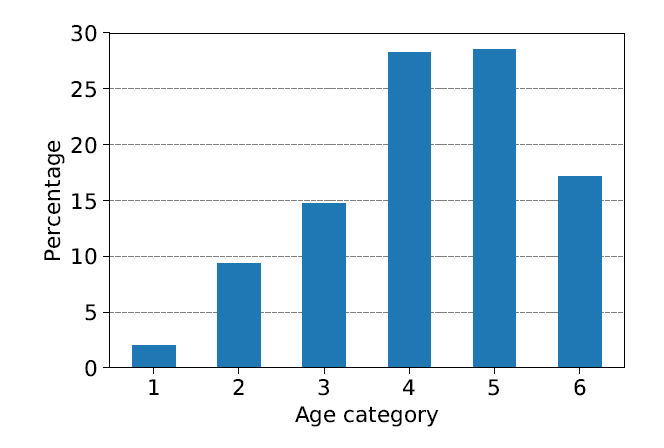 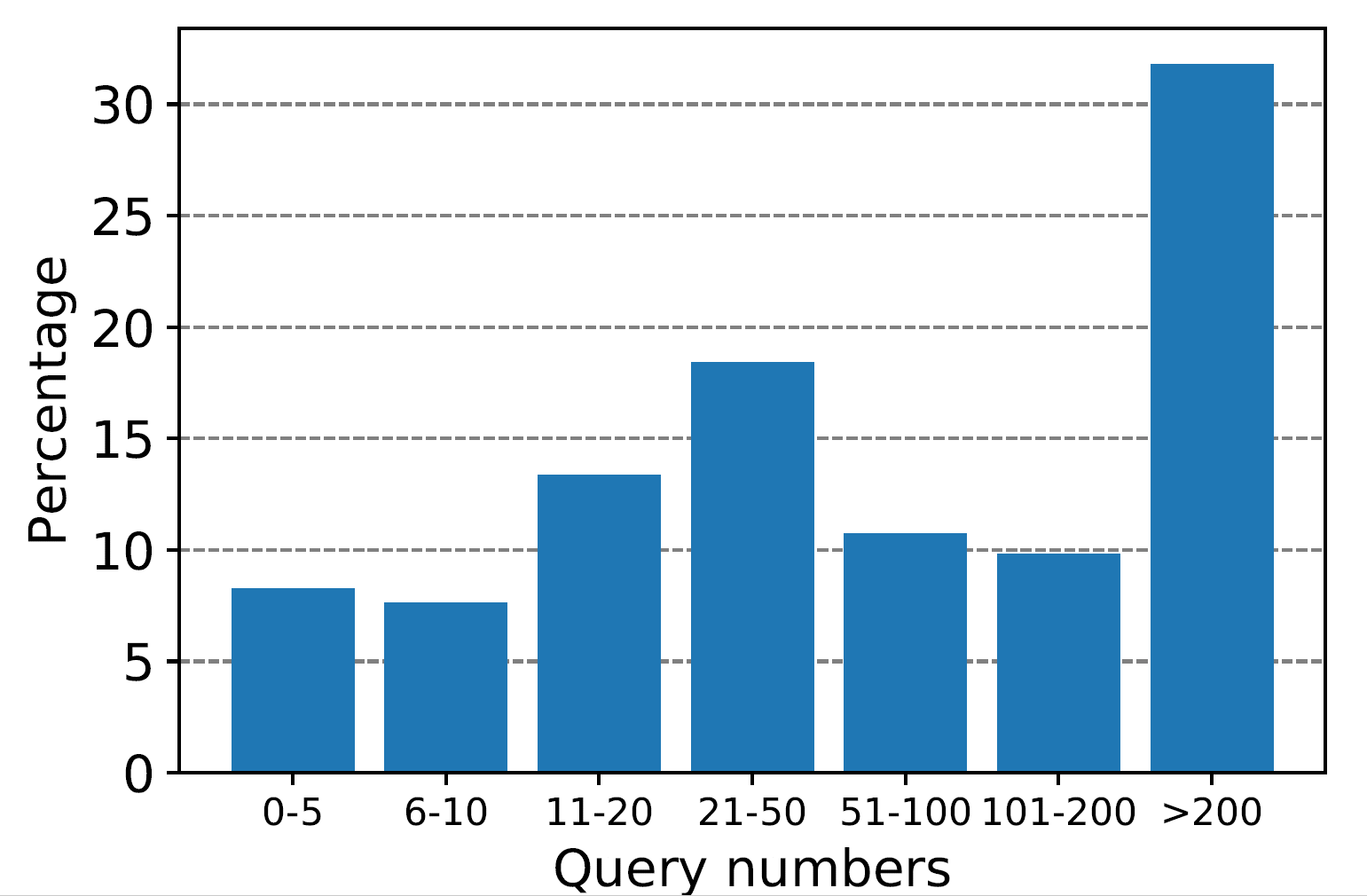 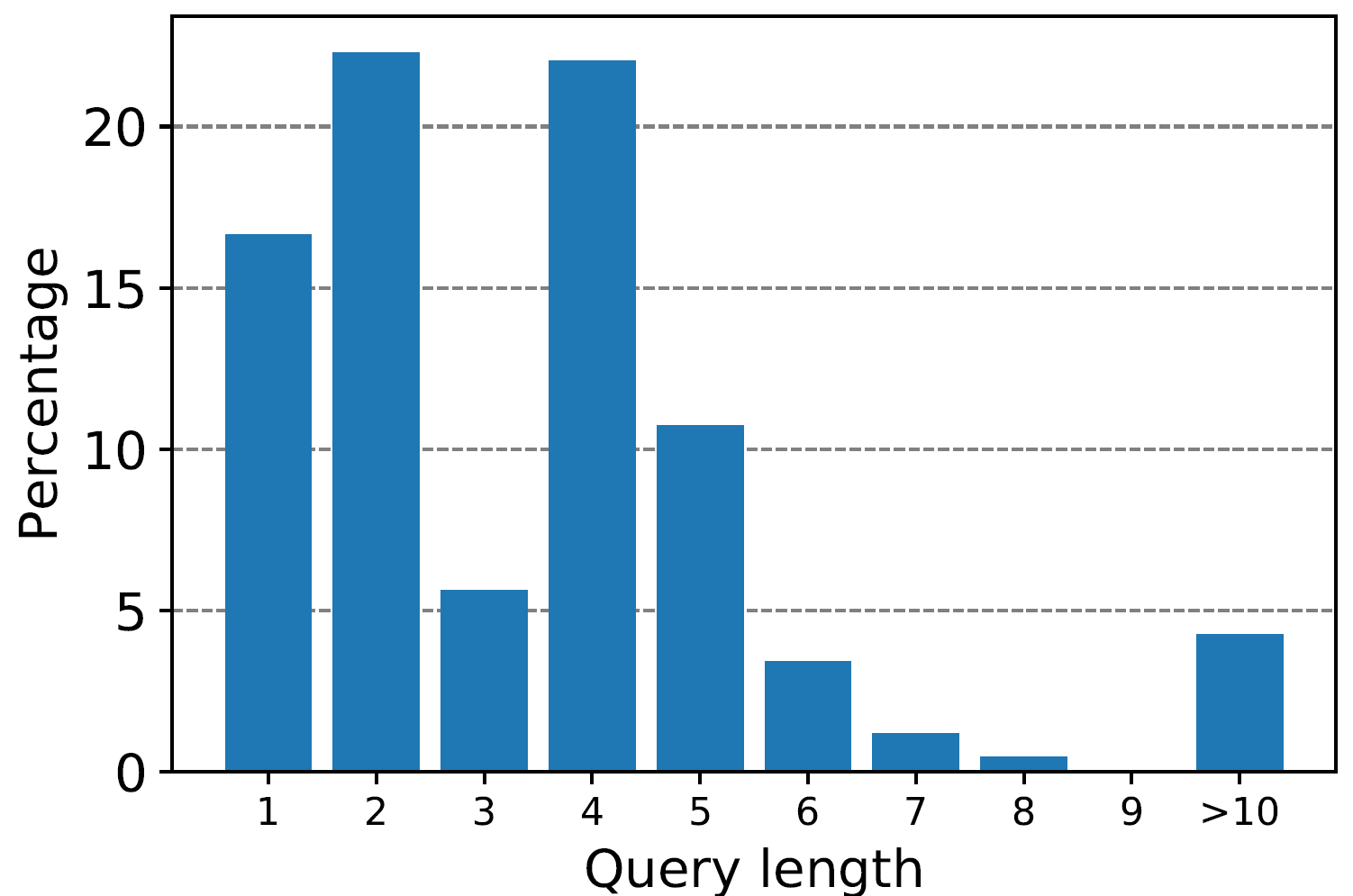 Distribution of query number per user
Distribution of query length
Distribution of age category
Experiments
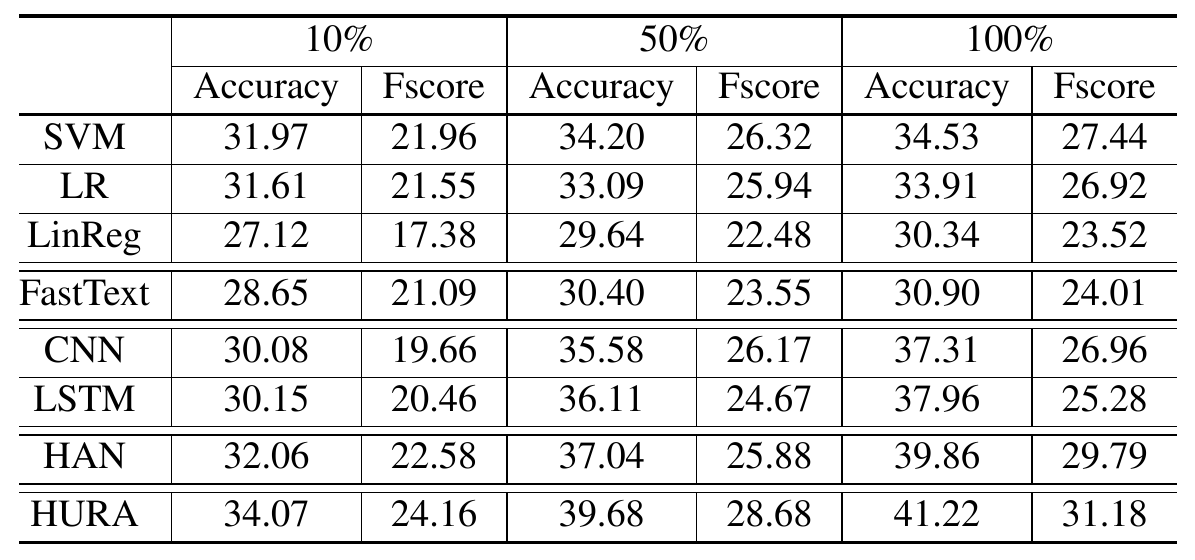 discrete feature, linear model
continuous feature, linear model
flat DNN models
hierarchical LSTM model
Explainable Recommendation Systems
1-800-FLOWERS.COM – Elegant Flowers for Lovers
Fog Harbor Fish House
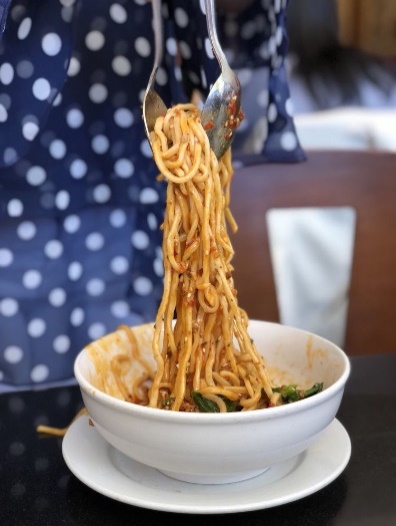 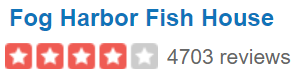 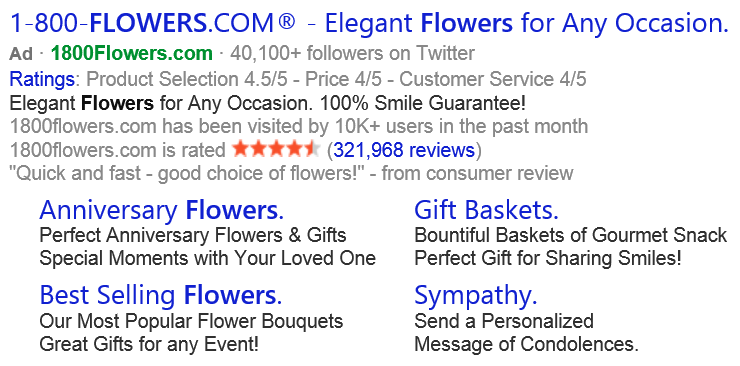 Their tan tan noodles are made of magic. The chili oil is really appetizing.
However, prices are on the high side.
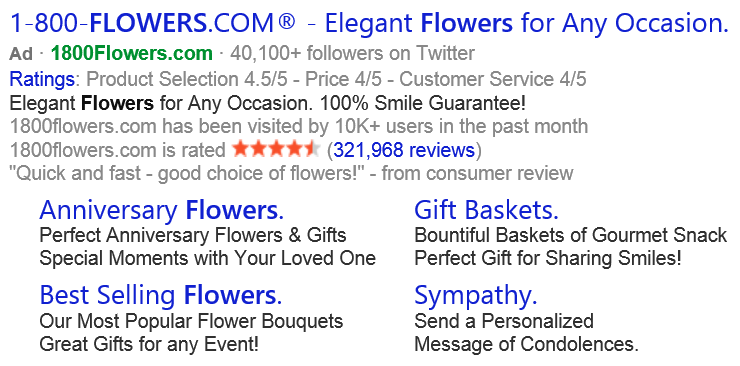 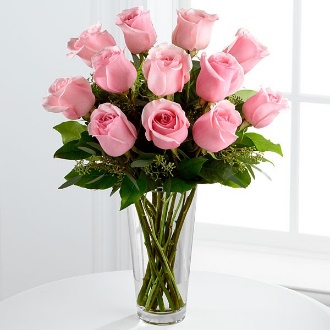 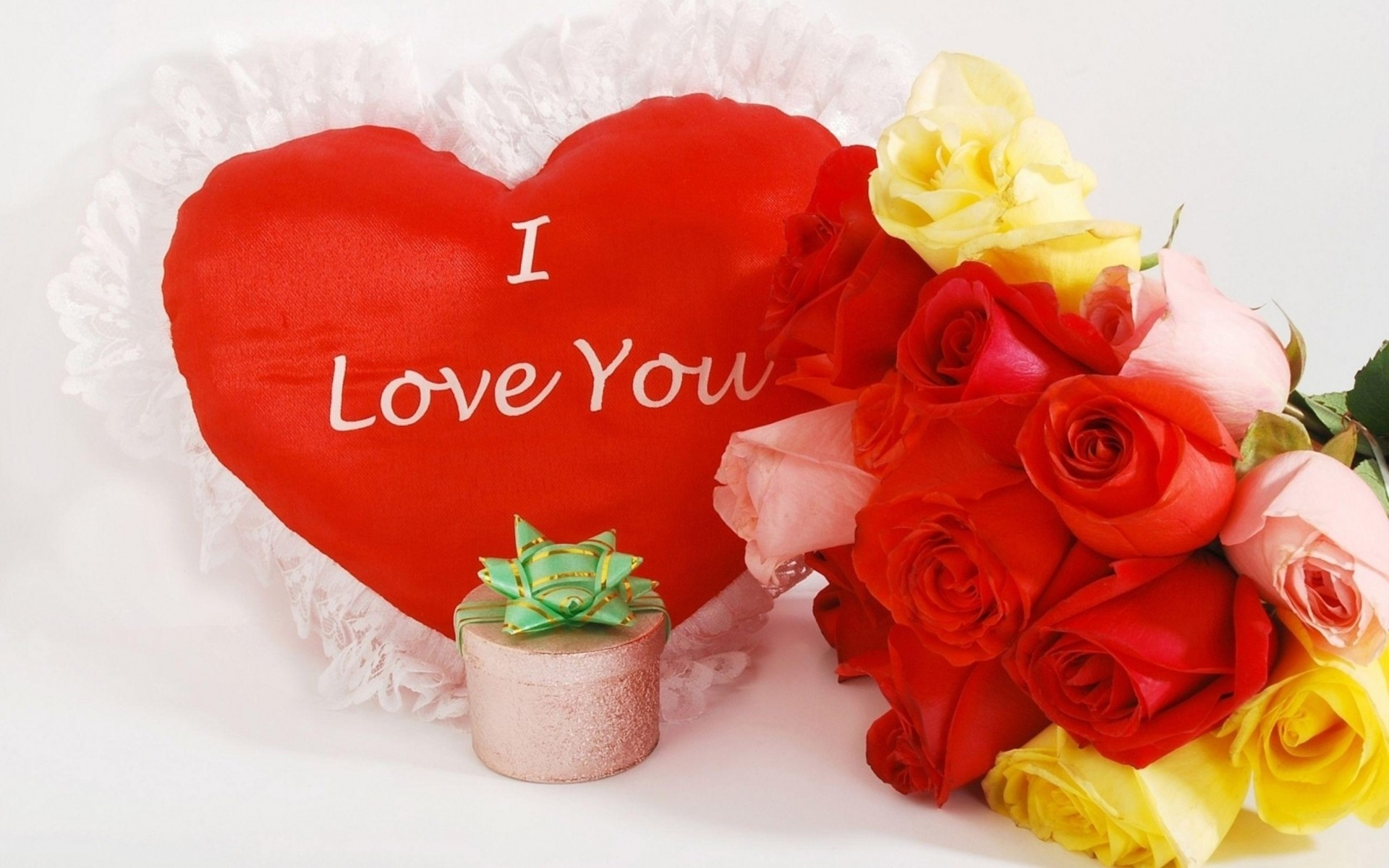 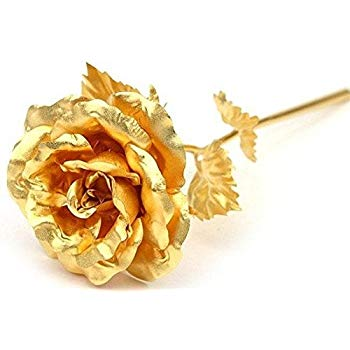 Effectiveness
Persuasiveness
Readability
Transparency
Trust
Model 
Explainability
Presentation Quality
[Speaker Notes: Know the user is susceptible to social influence, give ratings, flowers, reviews…

Know the user will buy flowers for his lovers and like roses, refine title and images]
Feedback Aware Generative Model
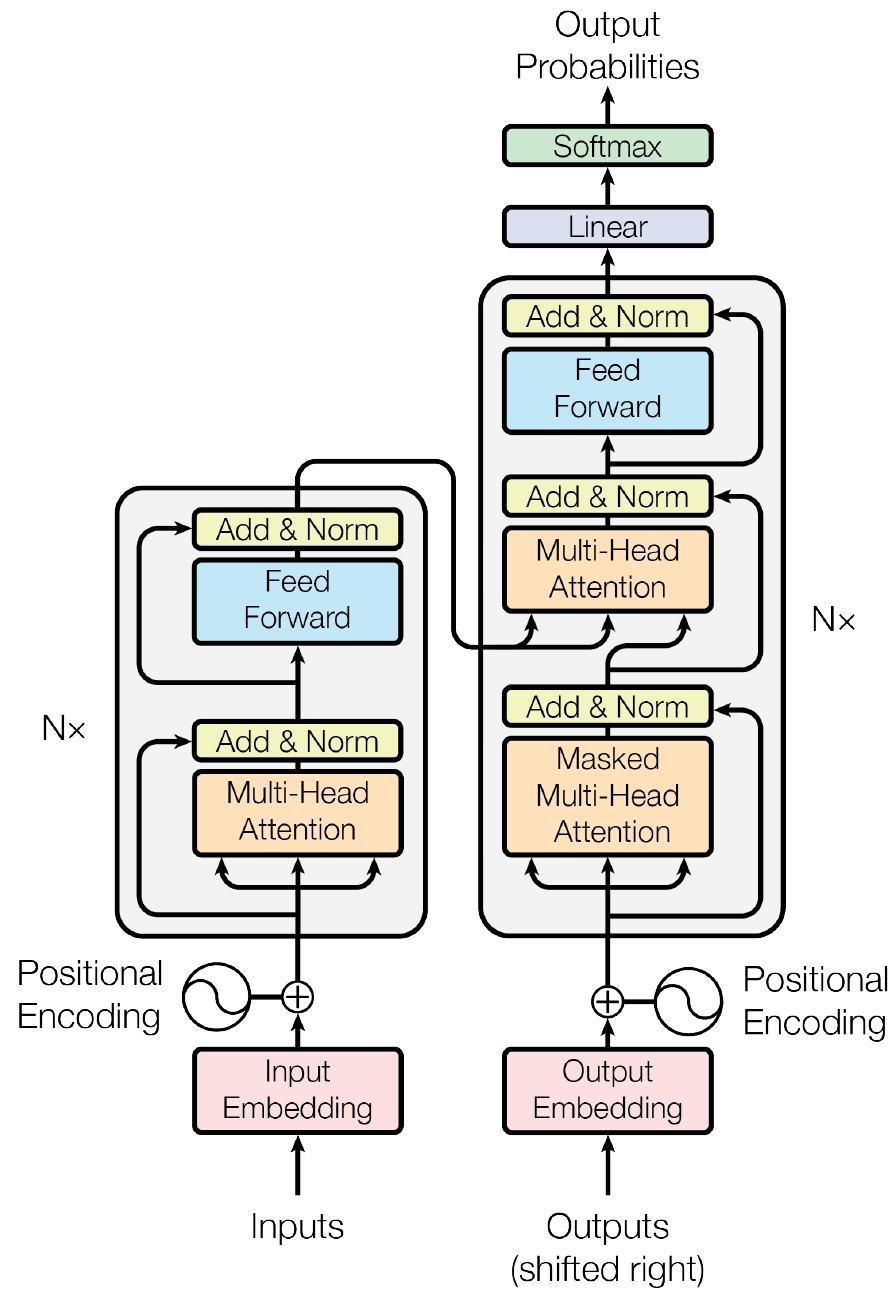 Ad title: Flowers delivered today
Category: Occasions & Gifts
Elegant flowers for any occasion. 100% smile guarantee!
[Speaker Notes: Compared with traditional seq2seq model that optimizes the overall probability, our feedback-aware model optimizes the expected reward we get.
Here, we use CTR as the reward.
As a result, explanations with higher CTR has larger probability to be generated.]
Example Results
The model has the ability to generate persuasive phrases
The model can differentiate similar inputs
Diversified results
[Speaker Notes: Ads on Outlook.com/MSN: 1,040,403 (AdTitle + Category) -> AdDescription training samples]
Microsoft/Recommenders
Microsoft/Recommenders
Collaborative development efforts of Microsoft Cloud & AI data scientists, Microsoft Research researchers, academia researchers, etc.
Github url: https://github.com/Microsoft/Recommenders
Contents
Utilities: modular functions for model creation, data manipulation, evaluation, etc.
Algorithms: SVD, SAR, ALS, NCF, Wide&Deep, xDeepFM, DKN, etc.
Notebooks: HOW-TO examples for end to end recommender building.
Highlights
~4400 stars on GitHub
Featured in YC Hacker News, O’Reily Data Newsletter, GitHub weekly trending list, etc.
Any contribution to the repo will be highly appreciated!
Create issue/PR directly in the GitHub repo 
Send email to RecoDevTeam@service.microsoft.com for any collaboration
Microsoft/Recommenders Coding Guidelines
Test Driven Development
Do not Repeat Yourself
Single Responsibility
Python and Docstrings Style
The Zen of Python
Evidence-Based Software Design
You are not going to need it
Minimum Viable Product
Publish Often Publish Early
If our code is going to fail, let it fails fast
https://github.com/Microsoft/Recommenders/wiki/Coding-Guidelines
Options to Try Out Microsoft/Recommenders
Details https://github.com/yueguoguo/kdd2019tutorial
Option 1 – Local Environment
If you want to try out the code examples, do the following
In a Linux/Windows/MacOS system, open the terminal
Clone the repo by 
	git clone https://github.com/Microsoft/Recommenders
Create a conda environment for Python + PySpark
Go to Recommenders/scripts, and run 
python scripts/generate_conda_file.py --pyspark
Create a conda environment by 
   conda env create -f reco_pyspark.yaml
The newly created conda environment can be registered as a Jupyter kernel for convenience of developing in Jupyter notebook.
Then, the notebooks available in the directory of Recommenders/notebooks can be launched for trials. It’s recommended to begin with the “quickstart” ones.
Option 2 – Azure Data Science Virtual Machine
Azure Data Science Virtual Machine
https://azure.microsoft.com/en-us/services/virtual-machines/data-science-virtual-machines/
VM with nearly all the data science and AI tools/software pre-installed
Support single-node standalone Spark, GPU acceleration (if it is a GPU machine), etc.
Remote access to Jupyter notebook from local machine
Setup
Azure subscription – it’s free!
The same as the local machine
Jupyter notebook can be directly accessed in the browser with https://<dsvm_ip_address>:8000 where user name and password are the ones for the DSVM
Option 3 – Docker Container
Docker should be pre-installed
Create Docker account at https://hub.docker.com/signup
Download Docker executable https://runnable.com/docker/getting-started/
Docker images are available for running the notebook examples
In the terminal of Linux/MacOS system or cmd in Windows system, pull the Recommenders Docker image that supports Python + PySpark by
docker pull yueguoguo/reco_pyspark
Run docker run --rm –p 8888:8888 yueguoguo/reco_pyspark 
Open the browser and go to localhost:8888
Ideally the Recommenders folder should appear
Give It A Go!
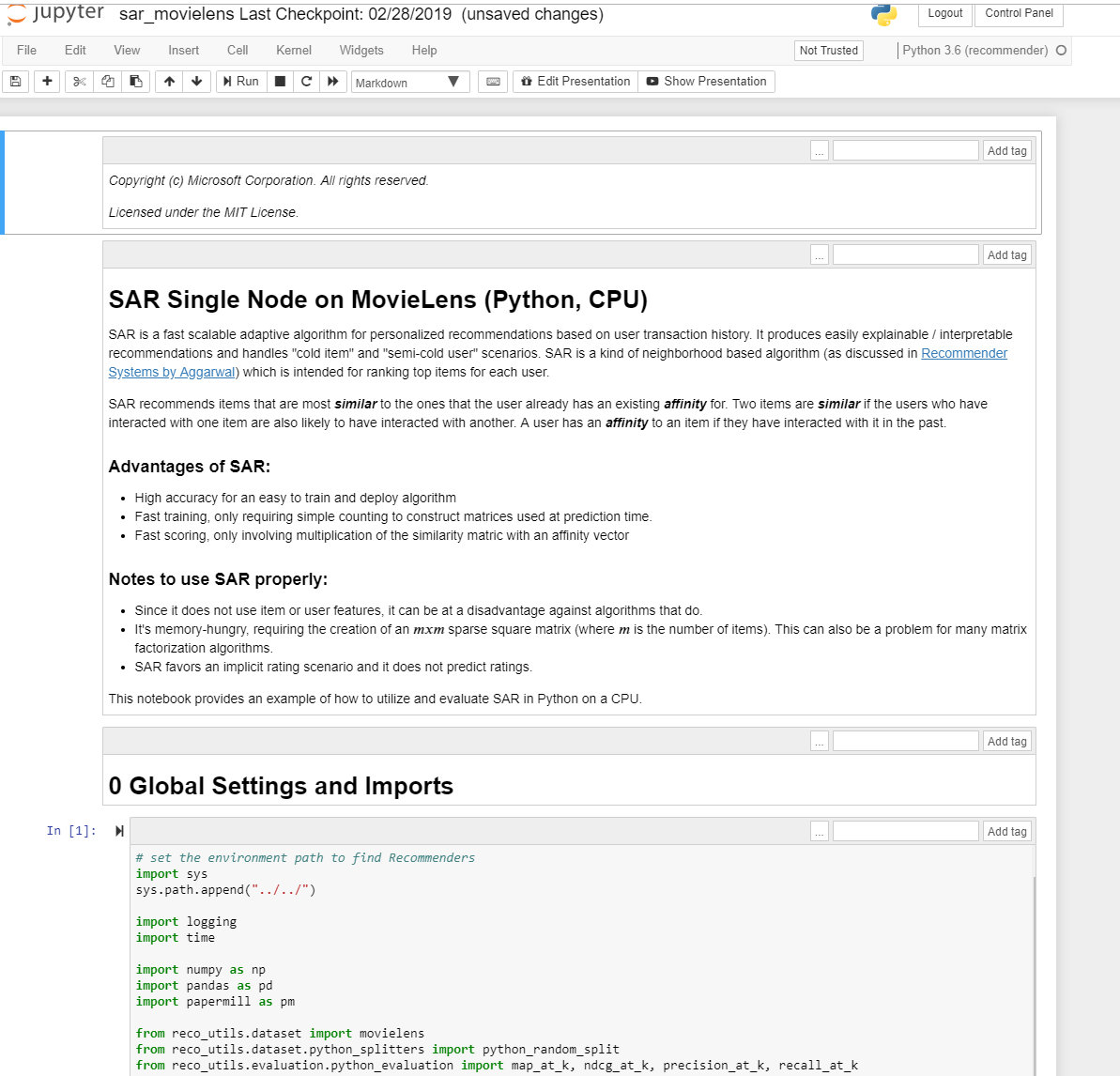 We will use Docker for the hands-on tutorial session
Run an example notebook
Browse to the Recommenders folder
Open the quickstart notebook
NOTE: set kernel to the one created (this is not needed for Docker method)
Content of a notebook
Intro of the algorithm
Codes that 
Prepare data
Develop model
Evaluate and test model
Operationalization
Algorithms
Collaborative filtering
Content-based filtering
Data
Data splitting
Data transformation
Data preparation
Evaluation
Rating 
Ranking
Data Preparation
“Torture the data, and it will confess to anything.”
Ronald Coase
Operationalization
Algorithms
Collaborative filtering
Content-based filtering
Data
Data splitting
Data transformation
Data preparation
Evaluation
Rating 
Ranking
Data in a Recommender System
Importance of data
Recommender system is dynamic
Multi-domain data source is helpful in building a recommender with high quality
Challenge
How to collect
How to make sure data is of good quality
How to prepare and feed the processed data to the recommender algorithm
How to do things at scale
…
Data in a Recommender System
How do users interact and how is data collected?
Explicit feedback
Ratings – e.g., numerical ratings of movies on IMDB or Netflix.
Survey results – e.g., survey on items with rating, satisfaction level, etc. 
Reviews – e.g., text reviews with positive or negative sentiment.
Implicit feedback 
Click / no click
Purchase / no purchase
#clicks, #purchases, #pointing links
User engagement
CTR / conversion rate / impression / attempt
Other data (features) about users and items available
Knowledge-based data (as opposed to historical data), e.g. user requirements, goals etc.
Data Utilities and Notebooks
Utilities
Data split (Python and PySpark)
Data transform
Negative sampling
Notebooks
notebooks/01_prepare_data/data_split.ipynb
notebooks/01_prepare_data/data_transform.ipynb
Evaluation
“Share our similarities, celebrate our differences”
M. Scott Peck
Operationalization
Algorithms
Collaborative filtering
Content-based filtering
Data
Data splitting
Data transformation
Data preparation
Evaluation
Rating 
Ranking
Evaluation of a Recommender System
Evaluation is critical to recommender systems
Metrics can be similar to supervised learning
But are different in terms of 
Evaluation protocol
Implementation of evaluation methods
We only cover offline evaluation metrics
Basic guidelines
Hypothesis.
E.g., algorithm A is better than algorithm B in terms of predicting ratings.
Controlling variables.
E.g., algorithm A and Algorithm B are evaluated by using the same dataset and protocol.
Generalization power.
G. Shani and A. Gunawardana. Evaluating Recommendation Systems. 
J. Herlocker et al, Evaluating Collaborative Filtering Recommender Systems
Evaluation of a Recommender System
Properties of system
Prediction accuracy
Rating accuracy. RMSE, MAE, etc. -> normalized RMSE, MAE, etc. -> Average RMSE, MAE, etc.
Usage prediction (relevancy). Precision, recall, etc. -> ROC, precision-recall, etc. -> user/global ROC. 
Ranking measures.
Using a reference ranking. NDPM
Utility-based ranking. R-score, NDCG, Average Reciprocal Rank, etc.
Coverage
User/item coverage. Gini index, Shannon entropy, etc. 
Confidence
Trust (from users’ perspectives)
Novelty
Serendipity
Distance measure on item features. 
Diversity
M Ge et al, Beyond accuracy: evaluating recommender systems by coverage and serendipity, RecSys 2010
Evaluation Utilities and Notebooks
Utilities
Rating evaluation (Python and Spark)
Ranking evaluation (Python and Spark)
Notebooks
notebooks/04_evaluation/evaluation.ipynb
Recommendation Algorithms
“Share our similarities, celebrate our differences”
M. Scott Peck
Operationalization
Algorithms
Collaborative filtering
Content-based filtering
Data
Data splitting
Data transformation
Data preparation
Evaluation
Rating 
Ranking
Recommender Algorithms in Microsoft/Recommenders
SAR, SVD
LightGBM
Python
Python + Spark
ALS
LightGBM
Python + GPU
NCF, FastAI, RBM
xDeepFM, DKN
Wide and Deep
Content-based
filtering
Collaborative 
filtering
Hybrid
Recommender Algorithms in Microsoft/Recommenders
SAR, SVD
LightGBM
Python
Python + Spark
ALS
LightGBM
Python + GPU
NCF, FastAI, RBM
xDeepFM, DKN
Wide and Deep
Content-based
filtering
Collaborative 
filtering
Hybrid
Recommender Algorithm Utilities and Notebooks
Utilities
Simple Adaptive Recommendation (SAR)
Spark ALS 
Neural Collaborative Filtering 
xDeepFM
Notebooks
notebooks/02_model/sar_deep_dive.ipynb
notebooks/02_model/als_deep_dive.ipynb
notebooks/02_model/ncf_deep_dive.ipynb
notebooks/00_quick_start/xdeepfm_criteo.ipynb
Hyperparameter tuning (not covered in this tutorial)
notebooks/04_model_select_and_optimize
Extreme Deep Factorization Machine (xDeepFM)
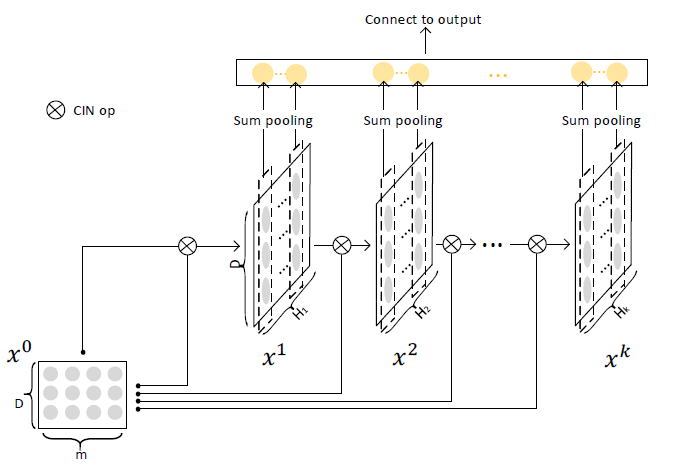 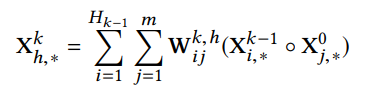 Jianxun Lian et al, Combining explicit and implicit feature interactions for recommender systems, KDD 2018
Extreme Deep Factorization Machine (xDeepFM)
Proposed for CTR prediction

Low-order and high-order feature interactions: 
Linear: linear and quadratic interactions (low order) 
DNN higher order implicit interactions (black-box, no theoretical understanding, noise effects)
Compressed Interaction Network (CIN)
Compresses embeddings
High-order explicit interactions
Vector-wise instead of bit-wise
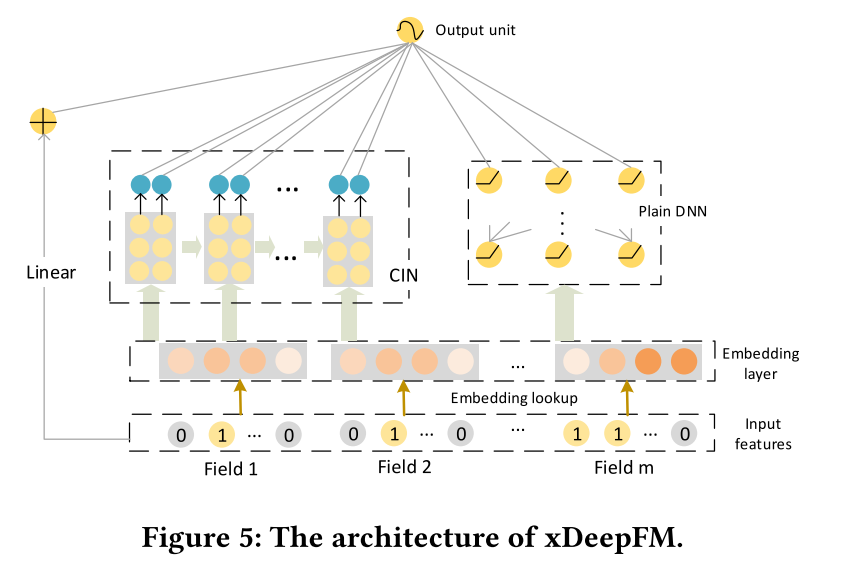 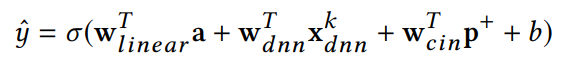 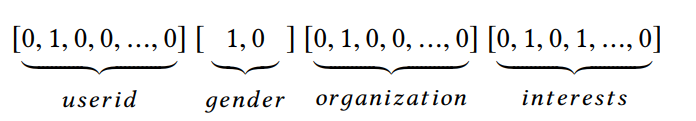 Jianxun Lian et al, Combining explicit and implicit feature interactions for recommender systems, KDD 2018
[Speaker Notes: FM can extend to arbitrary order of interactions but incorporating useless features may generate noise. 
DNN introduced hybrid approach but it models the features in an implicit way. Also, it models features at a bit-wise level
CIN is similar to RNN and CNN]
End-to-end example
“The best way to predict the future is to invent it.”
Alan Kay
Operationalization
Algorithms
Collaborative filtering
Content-based filtering
Data
Data splitting
Data transformation
Data preparation
Evaluation
Rating 
Ranking
Operationalization Challenges
Data
Algorithm
Resources
Evaluation
O16N
Time as efforts
https://papers.nips.cc/paper/5656-hidden-technical-debt-in-machine-learning-systems.pdf
Operationalization Challenges
Perf specifications. E.g., latency, response time.
Robustness. E.g., system is robust against dynamic change of data, requirement, etc.
Observability. E.g., pipeline health should be well observed
Resources
O16N
Time as efforts
https://papers.nips.cc/paper/5656-hidden-technical-debt-in-machine-learning-systems.pdf
Reference Architecture on Azure
Scalable end-to-end personalized service
Recommendations with user/item features
Serving a model for real time scoring and recommending
https://docs.microsoft.com/en-us/azure/architecture/example-scenario/ai/scalable-personalization
Real-time recommender
Collaborative filtering typed recommendations
Serving recommendation results
https://docs.microsoft.com/en-us/azure/architecture/reference-architectures/ai/real-time-recommendation
Knowledge-graph based recommender
Reference Architecture on Azure
Scalable end-to-end personalized service
Recommendations with user/item features
Serving a model for real time scoring and recommending
https://docs.microsoft.com/en-us/azure/architecture/example-scenario/ai/scalable-personalization
Real-time recommender
Collaborative filtering typed recommendations
Serving recommendation results
https://docs.microsoft.com/en-us/azure/architecture/reference-architectures/ai/real-time-recommendation
Knowledge-graph based recommender
Scalable Personalization Workflow
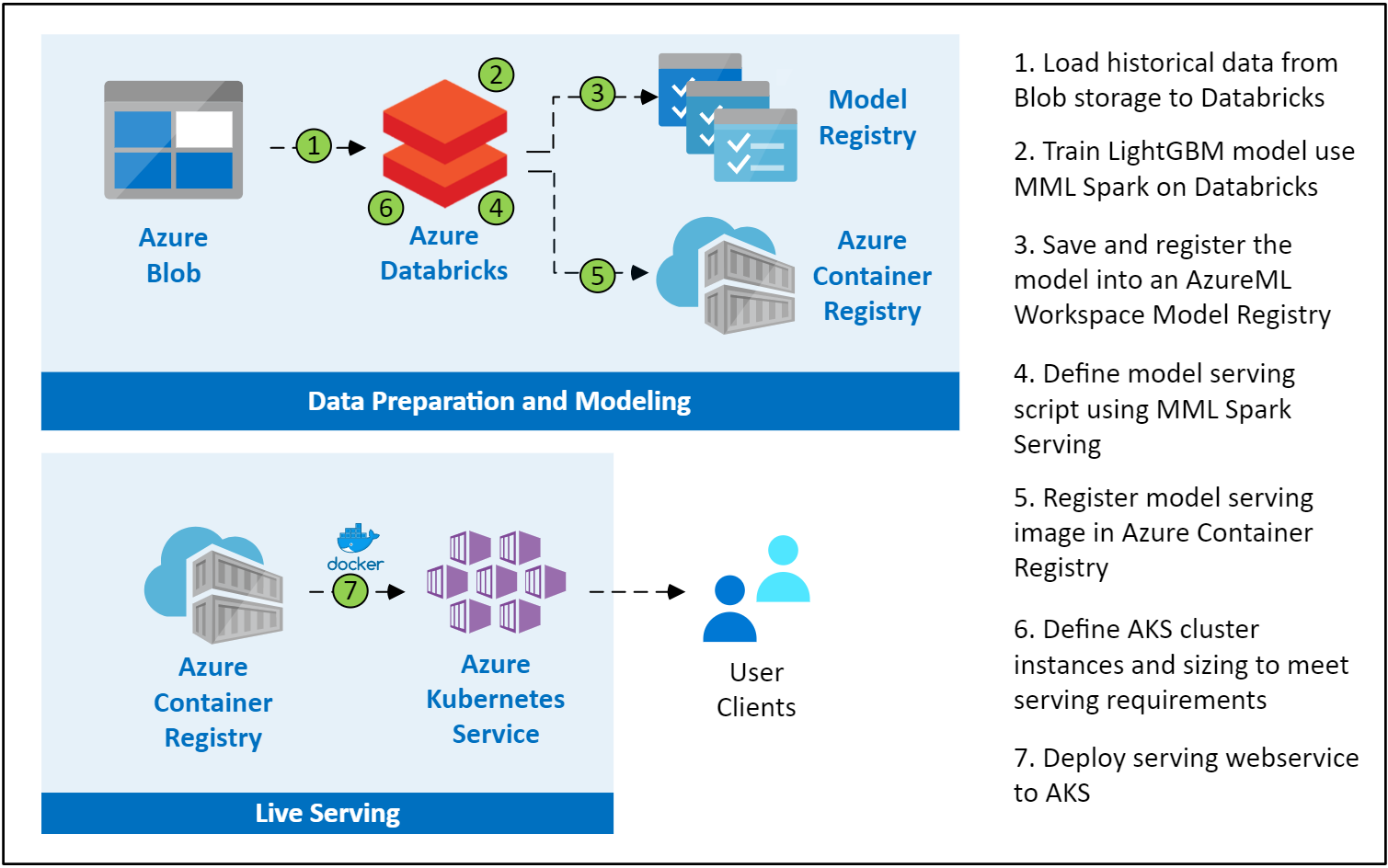 Scalable Personalization
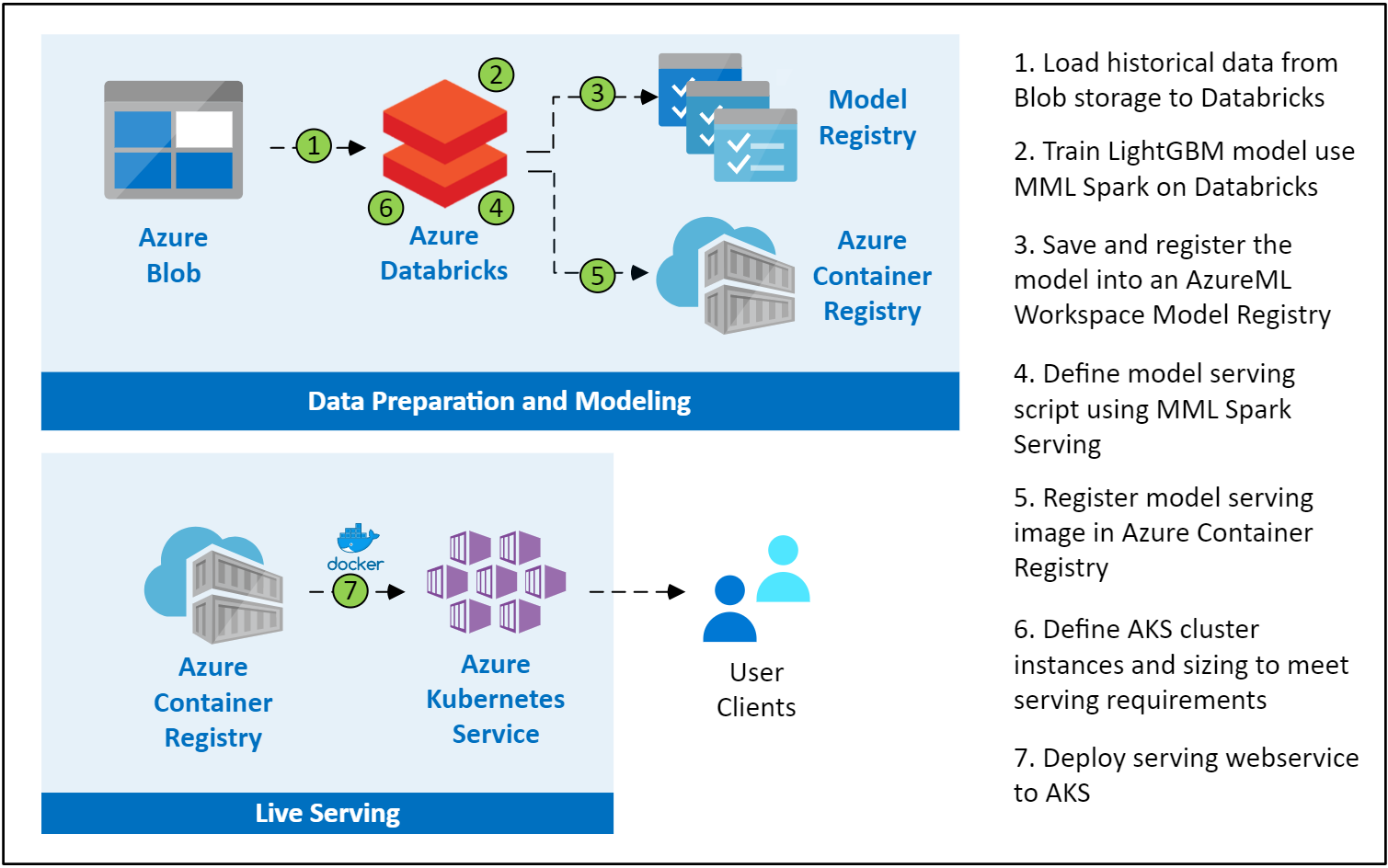 Azure blob storage
Massive scalable object storage for unstructured data
Used for preserving raw/processed data
Geo-redundant for enhanced global access
Scalable Personalization
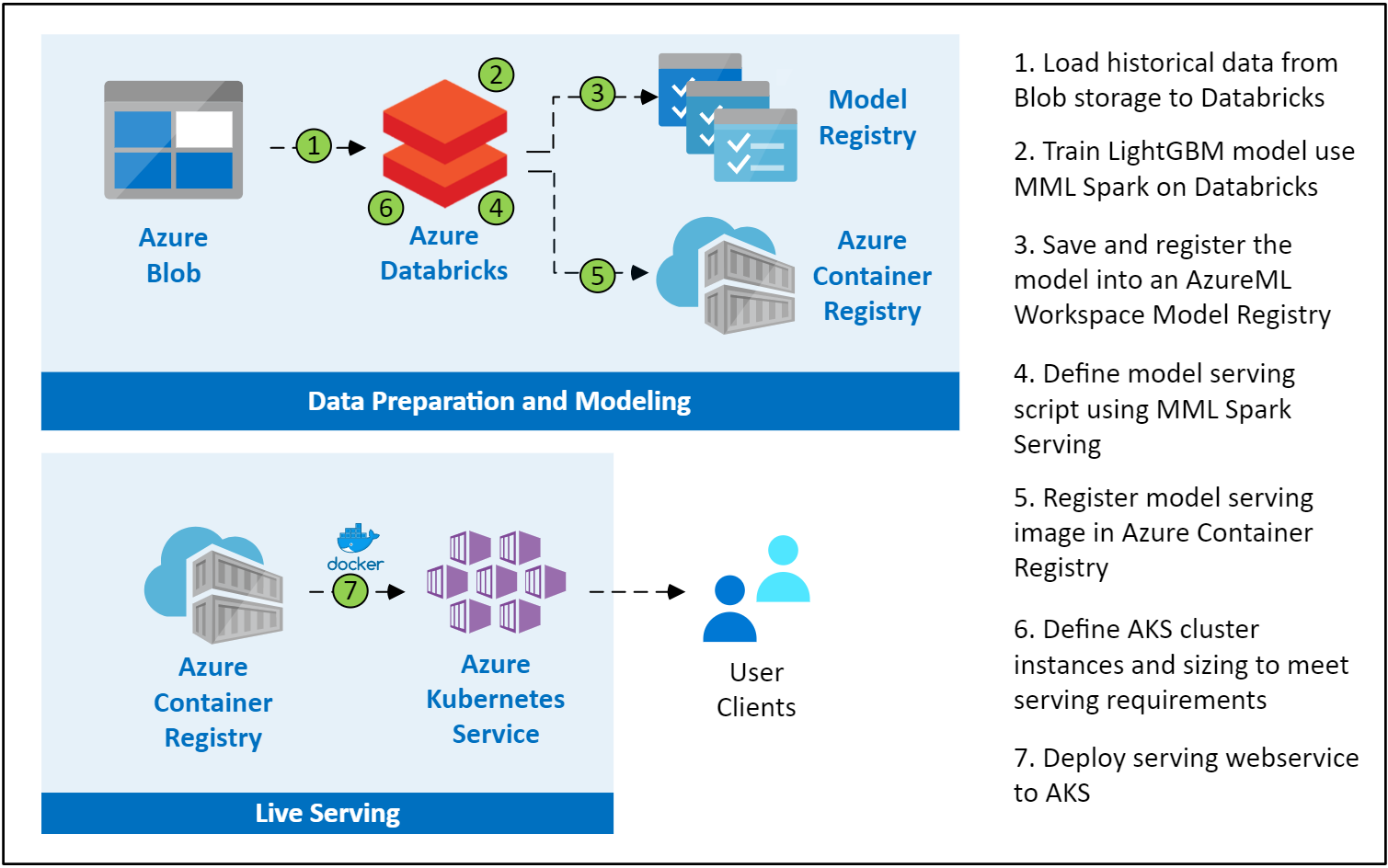 Azure Databricks
Fast, easy, and collaborative Apache Spark based analytics service
Spark based workloads 
Data preprocessing like feature generation, data split, etc.
Spark based model building and scoring
Scalable Personalization
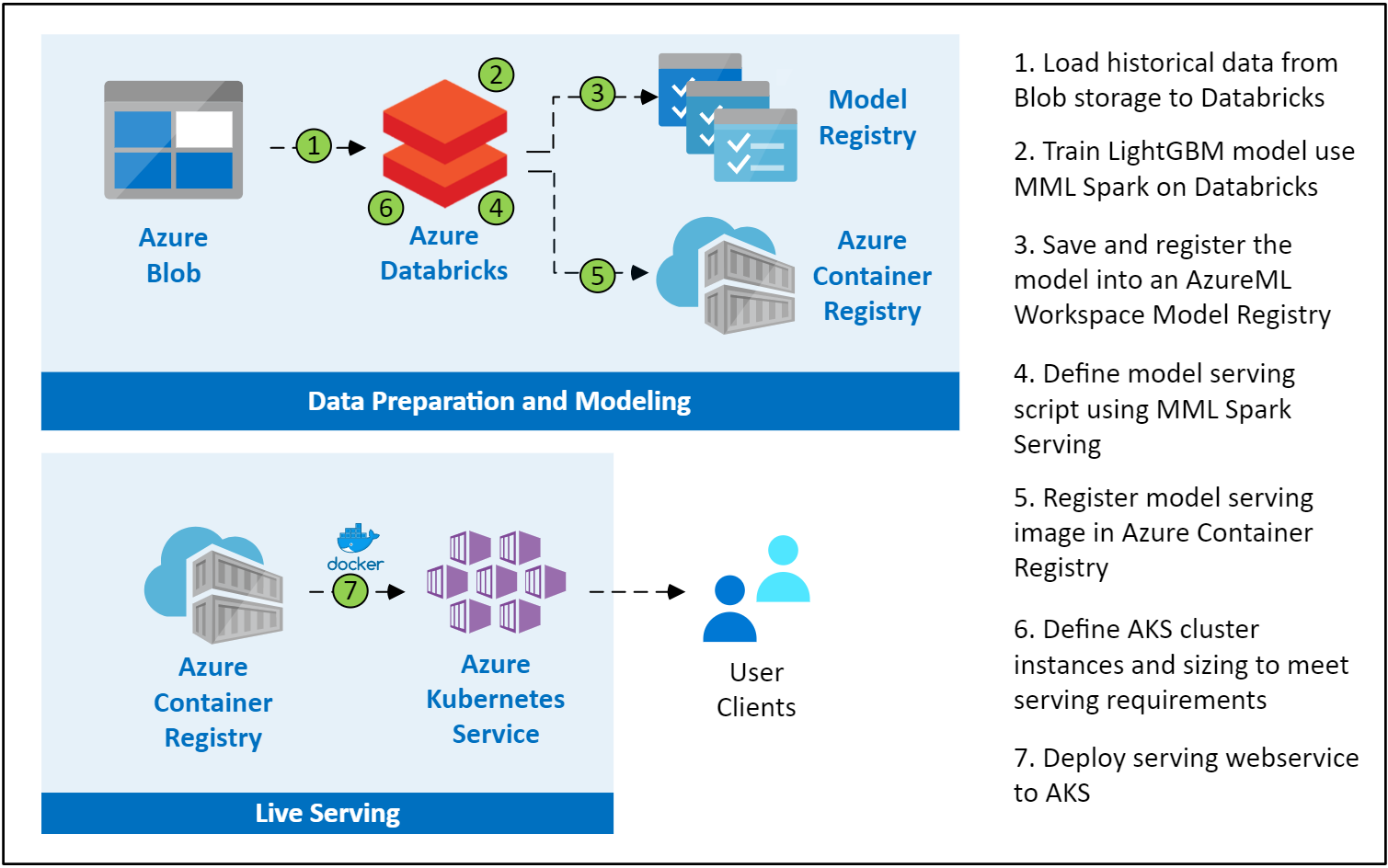 Azure Kubernetes Services
Highly available, secure, and fully managed Kubernetes service
Serving either the model for real-time recommender results, or pre-cached recommendation results
Performance specs vs K8S cluster configuration
Operationalization Utility Functions and Notebooks
Notebooks
notebooks/02_model/mmlspark_lightgbm_criteo.ipynb
notebooks/05_operationalize/lightgbm_criteo_o16n.ipynb
Q & A